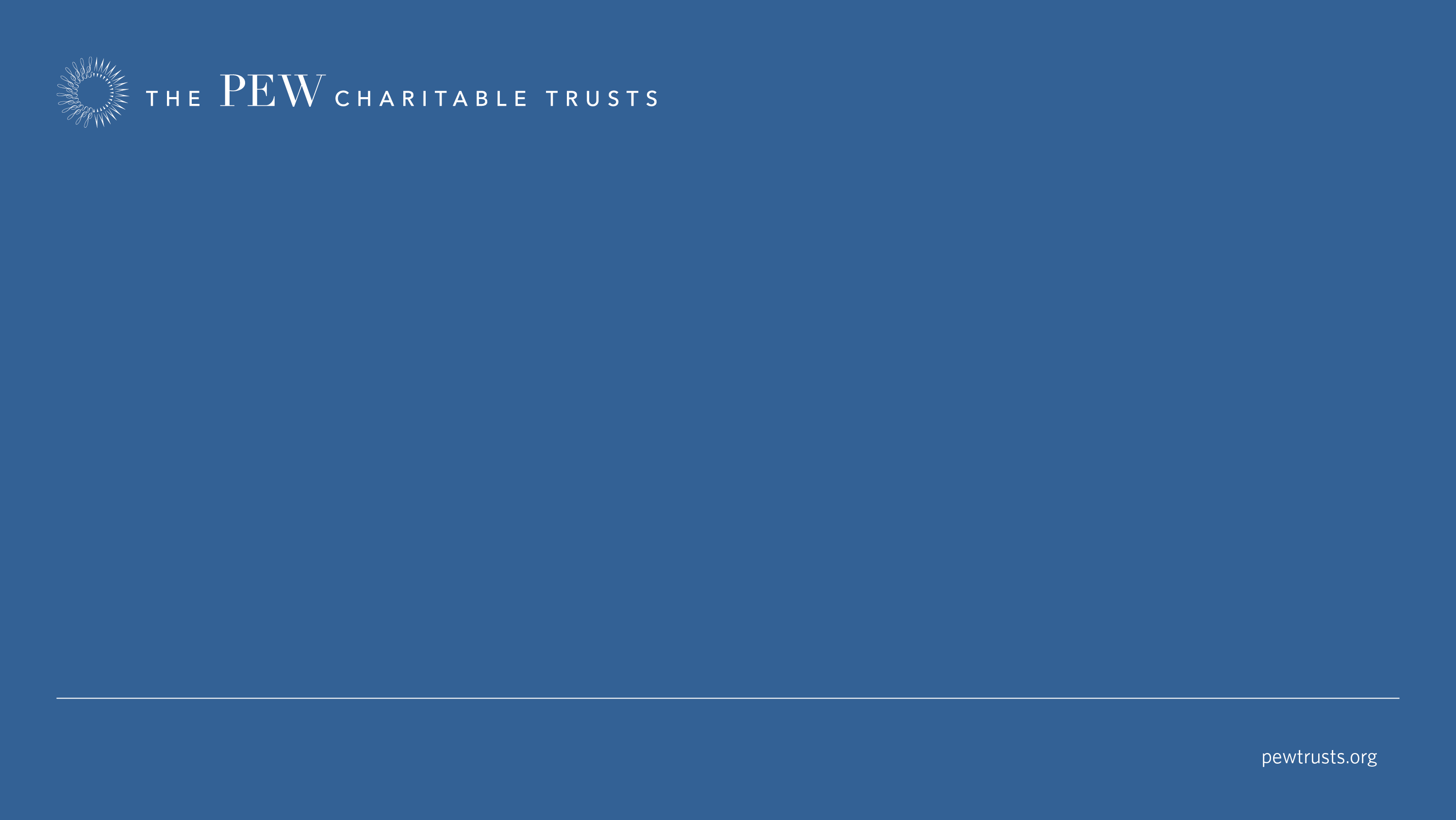 FDA Public Meeting to Discuss the Development of a List of Pre-DSHEA Dietary IngredientsOctober 3, 2017Stephanie Scarmo, PhD, MPH
Outline
Legislative background
Different models for creating the list
Principles
Final list
Legislative background
Congress did not want to impose barriers to products currently on the market, and thereby legislated a presumption of safety.

Because the marketplace has exploded since DSHEA, the implications of using pre-DSHEA ingredients in supplements now are significant.

Thus, the approach should be conservative – if the proposed ingredient isn’t the same as the pre-DSHEA ingredient in all relevant ways, industry should establish a reasonable expectation of safety through the NDI process.
Potential different models for creating the list
FDA alone through guidance, regulation
With or without an advisory committee
Principles
1. Transparency
Public needs an understanding of how FDA makes decisions.

Stakeholders with a wide range of viewpoints need the ability to weigh in.

Consumers need to know that ingredients on the list have not necessarily been proven to be safe.
2. Expertise
Required to evaluate manufacturing processes and determine if an ingredient meets the identity standard for being pre-DSHEA.
3. Certainty
Industry and FDA need a clear picture of what is included on the list.
4. Feasibility
Accomplished in a reasonable and fixed timeframe and on FDA’s budget.

Prioritization based on risk.
5. Accountability
Industry must be able to prove that an ingredient meets the criteria for marketing and identity to be a “pre-DSHEA” ingredient.
Final list
Should give FDA and industry certainty about the identity of ingredients that have been marketed before October 15, 1994 (e.g. details on sourcing, manufacturing).
One way this could look
FDA opens a public docket
Stakeholders submit ingredients and supporting documentation
FDA compiles the list of nominations
FDA has the discretion to remove ingredients from the nomination list
Using the list
Industry should ensure that all of the ingredients in their supplements are high quality, whether or not they are on the list of pre-DSHEA ingredients.

If they are on the list, and FDA finds a safety concern later, industry is not protected from enforcement action.
Conclusion
Creating a list of pre-DSHEA ingredients may be a worthwhile exercise for FDA and industry

It will take cooperation on the part of all stakeholders.

The process shouldn’t divert FDA’s resources from important public health priorities.
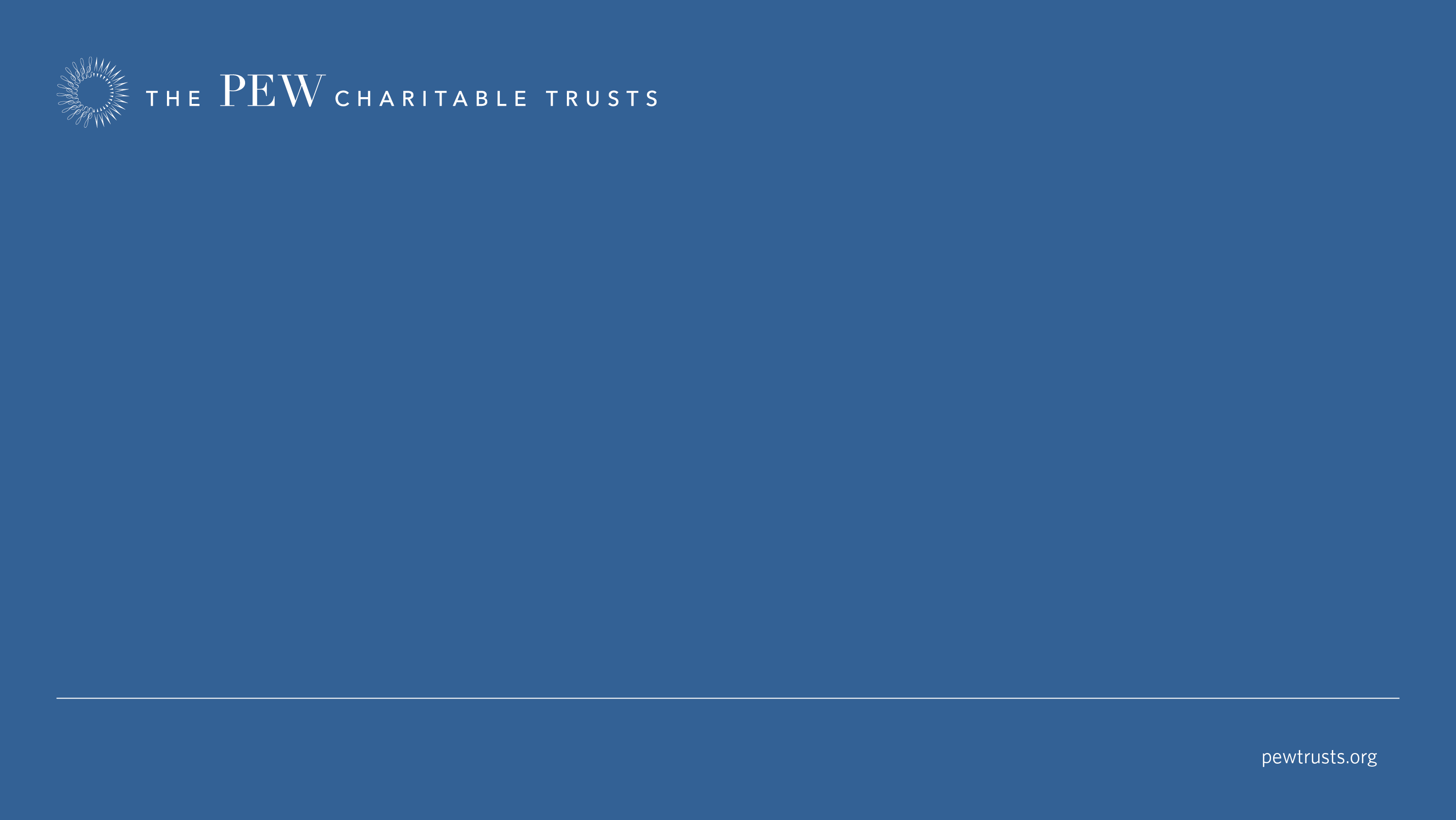 Thank youwww.pewtrusts.org/healthcareproducts